Посадила кенгуру огород
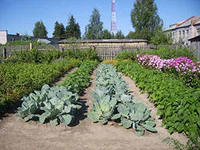 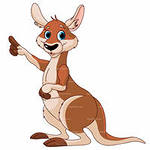 Выросли на огороде помидоры,перцы,огурцы
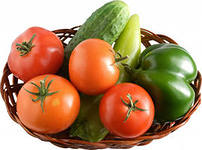 Приготовила кенгуру рагу из овощей
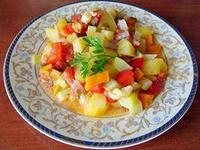 Гости были довольны угощением
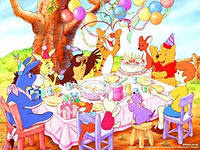